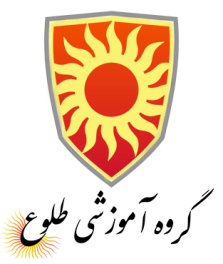 ADO.NET_EntityFrameWork_CodeFirst
ای دی او دات نت یک تکنولوژی بمنظور ارتباط برنامه های کاربردی و یا وب سایت ها و وب اپلیکیشن ها با نک های اطلاعاتی بشمار میرود که توسط شرکت مایکروسافت ارائه گشته است و نسخه های مختلفی را شامل میشود که ما در این آموزش قصد داریم شما را با نسخه انتیتی فریم ورک کد فرست آشنا کنیم.
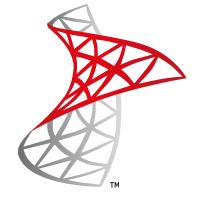 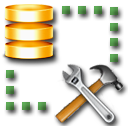 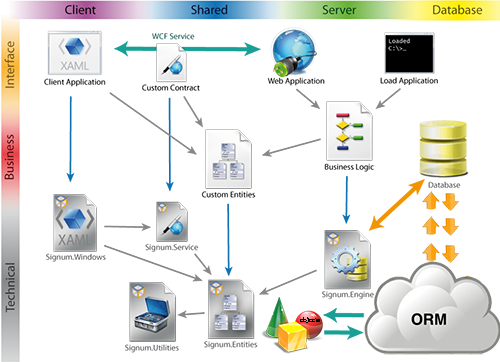 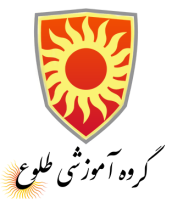 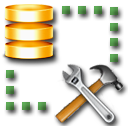 در لینک تو ان تیتی فریم ورک کد فرست ارتباط با بانک اطلاعاتی به این مفهوم است که شما ابتدا در محیط ویژوال استدیو اقدام به کد نویسی و ساخت کلاس میکنید و این کلاس ها نیز پوکو هستند یعنی هیچ محدودیتی ندارند و میتوانند از کلاس های دیگر ارث بری داشته باشند.بعد از این که کد نویسی شما در کلاس ها به پایان رسید تنها کاری که نیاز به انجام آن دارید جنریت کردن دیتابیس است که این عمل بدون دخالت شما و بصورت خودکار انجام میپذیرد.دراین حالت تمامی مپینگ های مورد نیاز در بحث شی گرایی و همچنین روابط موجود در کلاس ها به صورت خودکار جنریت شده و شما وقتی بانک اطلاعاتی ایجاد شده را مشاهده میکنید ممکن است تعجب کنید که با چه دقت و ظرافتی تمامی تمهیدات مورد نیاز از جمله پرایمری و فارن کی ها و همچنین روابط موجود بین جداول در کسری از ثانیه در بانک اطلاعاتی اعمال گردیده است.

ما در آموزش ام وی سی برای برقراری به بانک اطلاعاتی و ایجاد آن از این نسخه استفاده میکنیم اما بدین معنی نیست که فقط برای ام وی سی کاربرد دارد چنانکه در آموزش ها خواهید دید بحث ان تیتی فریم فرک کد فرست را ما ابتدا در قالب یک پروژه ویندوز فرم آموزش میدهیم تا بطور شفاف مشخص شود این نسخه از ای دی او دات نت هم برای نرم افزار های تحت ویندوز و هم برای وبسایت و نرم افزار های تحت وب هم قابل استفاده میباشد.
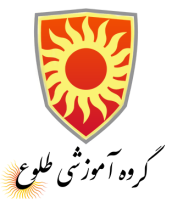 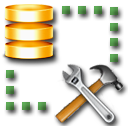 نسخه های مختلف ای دی او دات نت:
ADO.NET Version 1 & ADO.NET Version 1,1
ADO.NET Version 2 (DataTable & TableAdapter)
ADO.NET Version 3 & ADO.NET 3.5
Link To DataSet – Link To XML – Link To Object – Link To SQL
ADO.NET Version 4 & ADO.NET Version 4.1
LinkEntityFrameWorkDataBaseFirst - LinkEntityFramework ModelFirst – LinkEntityFrameWorkCodeFirst
5وADO.NET Versionf 5 : EntityFrameWork (DotnetFramWork 4
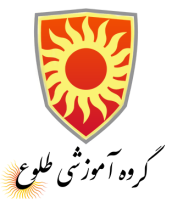 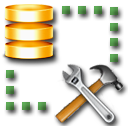 آبجکت – ریلیشنال مپینگ) او آر ام چیست ( ؟
الگویست که وظیفه مپ نمودن مباحث شی گرایی به جداول بانک های اطلاعاتی که بصورت رابطه ای هستند را بر عهده دارد.
بانک های اطلاعاتی رابطه ای :اکسس – اس کیو ال سرور – مای اس کیو ال – اوراکل
اولین او آر ام را شرکت جاوا با نام هایبرنیت ارائه نمود که در آن نیاز به انجام 3 فعالیت بود
اول ساختن کلاس – دوم ساختن جداول در بانک اطلاعاتی و سوم مپ نمودن آنها

بعد از هایبر نیت مایکروسافت با ارائه ان هایبرنیت تلاش کرد که اولین او آر ام خود را ارائه دهد که در این تلاش نا موفق بود و پروژه  هایی که از هایبرنیت جاوا به ان هایبر نیت مایکروسافت کوچ نمودند با شکست مواجه شدند
مایکروسافت قصد داشت در ویژوال استدیو 2008 نسخه تکمیل شده او آر ام خود را ارائه دهد که چون موفق نبود در نسخه 3.5 ای دی او دات نت بحث لینک تو دیتا ست – لینک تو ایکس ام ال – لینک تو آبجکت – و لینک تو اس کی ال را مطرح نمود.که از این بین نسخه لینک تو اس کیو ال مورد توجه بسیاری قرار گرفت
بعد از آن مایکروسافت در نسخه 4  ای دی او دات نت بحث لینک تو ان تی تی فریم ورک دیتا بیس فرست و مدل فرست را مطرح نمود.در این بین مدل فرست مورد توجه واقع گردید و فعالیت 3 مرحله ای جاوا به دو مرحله ساخت کلاس و ساخت مدل در دو مرحله کاهش یافت
در این بین شرکت جاوا نیز بیکار نبود و بعد از ای دی او دات نت مدل فرست شرکت مایکروسافت بحث کد فرست را مطرح نمود که در این بین بی نظیر بود
بالاخره شرکت مایکروسافت از نسخه 4٫1 به بعد ای دی او دات نت لینک تو ان تیتی فریم ورک کد فرست خود را ارائه داد که یک شاهکار است.در این نسخه مایکروسافت 3 فعالیت
مورد نیاز در جاوا را به یک مرحله که آنهم ساخت کلاس بود کاهش داد
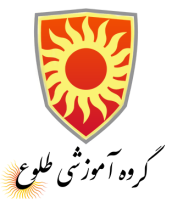 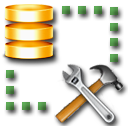 لینک تو ان تیتی فریم ورک کد فرست چیست؟
در لینک تو ان تیتی فریم ورک کد فرست ارتباط با بانک اطلاعاتی به این مفهوم است که شما ابتدا در محیط ویژوال استدیو اقدام به کد نویسی و ساخت کلاس میکنید و این کلاس ها نیز پوکو هستند یعنی هیچ محدودیتی ندارند و میتوانند از کلاس های دیگر ارث بری داشته باشند.بعد از این که کد نویسی شما در کلاس ها به پایان رسید تنها کاری که نیاز به انجام آن دارید جنریت کردن دیتابیس است که این عمل بدون دخالت شما و بصورت خودکار انجام میپذیرد.دراین حالت تمامی مپینگ های مورد نیاز در بحث شی گرایی و همچنین روابط موجود در کلاس ها به صورت خودکار جنریت شده و شما وقتی بانک اطلاعاتی ایجاد شده را مشاهده میکنید ممکن است تعجب کنید که با چه دقت و ظرافتی تمامی تمهیدات مورد نیاز از جمله پرایمری و فارن کی ها و همچنین روابط موجود بین جداول در کسری از ثانیه در بانک اطلاعاتی اعمال گردیده است.

ما در آموزش ام وی سی برای برقراری به بانک اطلاعاتی و ایجاد آن از این نسخه استفاده میکنیم اما بدین معنی نیست که فقط برای ام وی سی کاربرد دارد چنانکه در آموزش ها خواهید دید بحث ان تیتی فریم فرک کد فرست را ما ابتدا در قالب یک پروژه ویندوز فرم آموزش میدهیم تا بطور شفاف مشخص شود این نسخه از ای دی او دات نت هم برای نرم افزار های تحت ویندوز و هم برای وبسایت و نرم افزار های تحت وب هم قابل استفاده میباشد.
نکته دیگر اینکه با یادگیری انتیتی فریم ورک کد فرست شما قادر خواهید بود در یک تیم حرفه ای جاوا که از نسخه کد فرست در جاوا استفاده میکنند نیز عضو شوید و پروژه های جاوا انجام دهید چرا که بیش از 70 درصد از موضوعات مورد بحث در نسخه کد فرست دات نت و کد فرست جاوا یکی است .لازم به توضیح است
همانطور که در ادامه خواهید دید نسخه کد فرست دات نت دارای امکاناتیست که حتی نسخه کد فرست جاوا نیز مجهز به آن نمیباشد
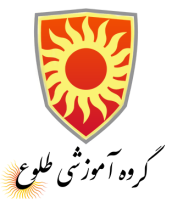 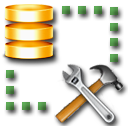 سرفصل های آموزش ای دی او دات نت انتیتی فریم ورک کد فرست  و آنچه در این مجموعه خواهید آموخت
عبارتند از :
-0مقدمه و معرفی نسخه های مختلف ADO.NET
-1 شروع ونصب Entity Framework
-2ایجاد بانک اطلاعات توسط کد نویسی در محیط کلاس ها
-3سازنده استاتیک و DBContext وکانکشن استرینگ
-4اتربیوت و کاستومایز نمودن بانک اطلاعات 
-5بارگذاری اطلاعات از بانک اطلاعات
-6وراثت در انتتیتی فریم ورک و مدل خارجی
-7ورود داده ها
-8کامپلکس تایپ ها در انتیتی فریم ورک
9-Seed
-10ارتباطات یک به چند
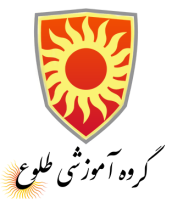 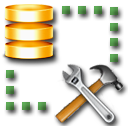 -11فلوانت ای پی آی و کاستومایز نمودن بانک اطلاعات
Include In EntityFrameWork-12
 13-Casting
-14آموزش دستورات لینک قسمت اول
-15آموزش دستورات لینک قسمت دوم
-16ارتباطات چند به چند
-17ارتباطات صفر به یک و یک به یک
18-Paging
19-Migrations_00
Migrations_01-20
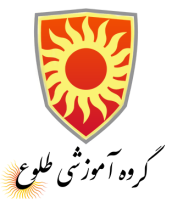 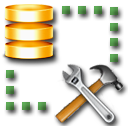 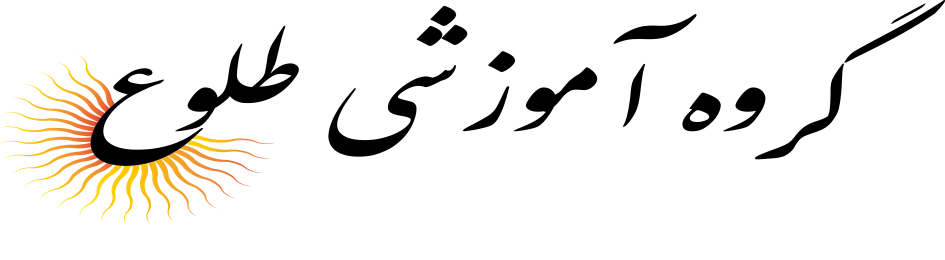 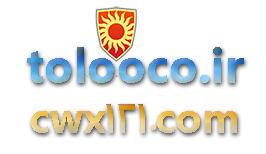 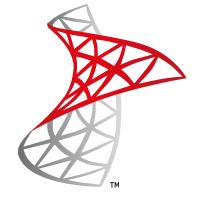 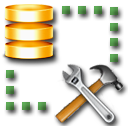